Praktikum WS2014: Hardware/Software Co-Design with a LEGO car
Kai Huang, Gang Chen, Hardik Shah, Long Cheng, Biao Hu
Goal
Hands-on embedded systems design
Embedded software
Embedded hardware
System integration
Fun!
10/13/2014
Kai.Huang@tum
2
Organization
Group work
5 people per group
One car per group
One subject per group
Presentations
Mid-term presentation 
Final presentation at the last week
10/13/2014
Kai.Huang@tum
3
Team Introduction
Big team of PhD students and a senior researcher.
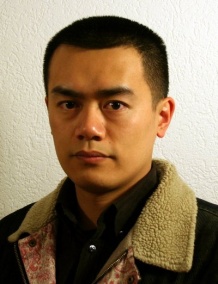 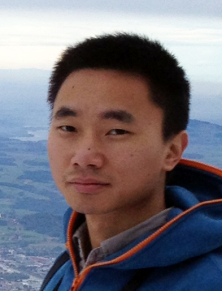 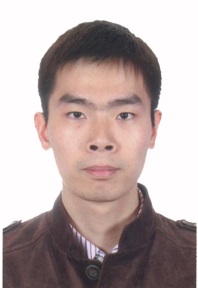 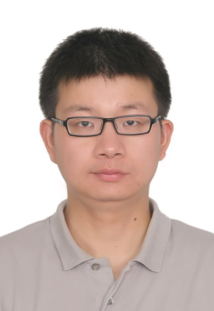 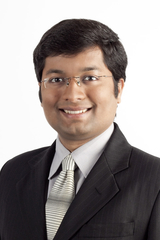 10/13/2014
4
Topics
Marker following group
Integration of marker following and Car2X work from previous semester
3 team competition on path following
Identify a marker laying on the ground and follow the path to win in minimum time
10/13/2014
Kai.Huang@tum
5
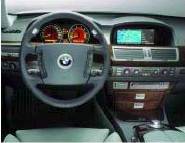 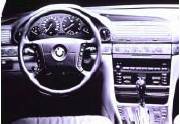 ACC Stop&Go
BFD, ALC, KSG
42 voltage
Internet Portal
GPRS, UMTS
Telematics
Online Services
BlueTooth
Car Office
Local  Hazard Warning
Integrated Safety System
Steer/Brake-By-Wire
I-Drive
Lane Keeping Assist.
Personalization
Software Update
Force Feedback Pedal…
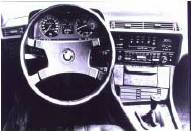 Navigation System
CD-Changer
ACC Adaptive Cruise Control
Airbags
DSC Dynamic Stability Control
Adaptive Gear Control
Xenon Light
BMW Assist
RDS/TMC
Speech Recognition
Emergency Call…
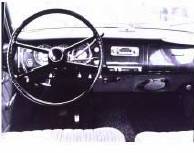 Level of dependency
Electronic Gear Control
Electronic Air Condition
ASC Anti Slip Control
ABS
Telephone
Seat Heating Control
Autom. Mirror Dimming
…
Electronic Injections
Check Control
Speed Control
Central Locking …
1970
1980
1990
2000
Marker following group: Background
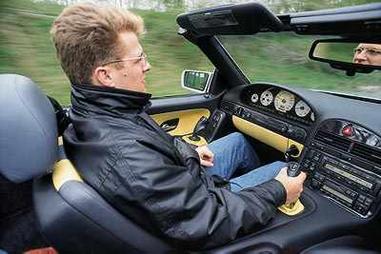 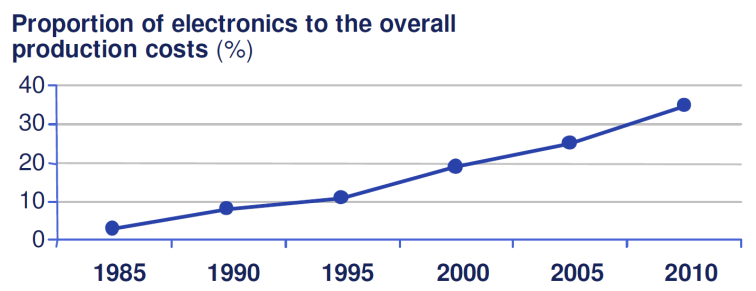 You name it !
Source: market and technology study automotive power electronics 2015
2020
source: BMW
10/13/2014
Kai.Huang@tum
6
[Speaker Notes: Automotive industry
40% of the vehicle’s costs and 90% of new innovation related to software or electronics

100-fold increase of code lines in two decades
Software for monitoring and controlling car state, media players, database programs etc.]
Marker following group: Background
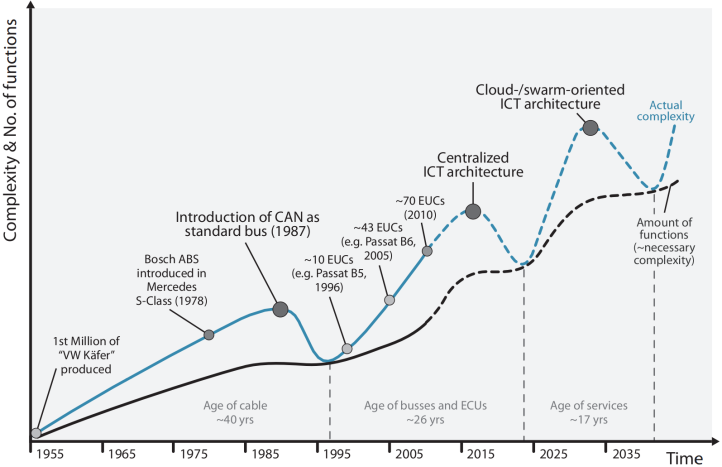 ECUs
ECUs
ECUs
C. Buckl, A. Camek, G. Kainz, C. Simon, L. Mercep, H. Stähle, A. Knoll. The Software Car: Building ICT Architectures for Future Electric Vehicles. 2012 IEEE International Electric Vehicle Conference, Greenville USA, March 2012
10/13/2014
Kai.Huang@tum
7
Marker following group: Background
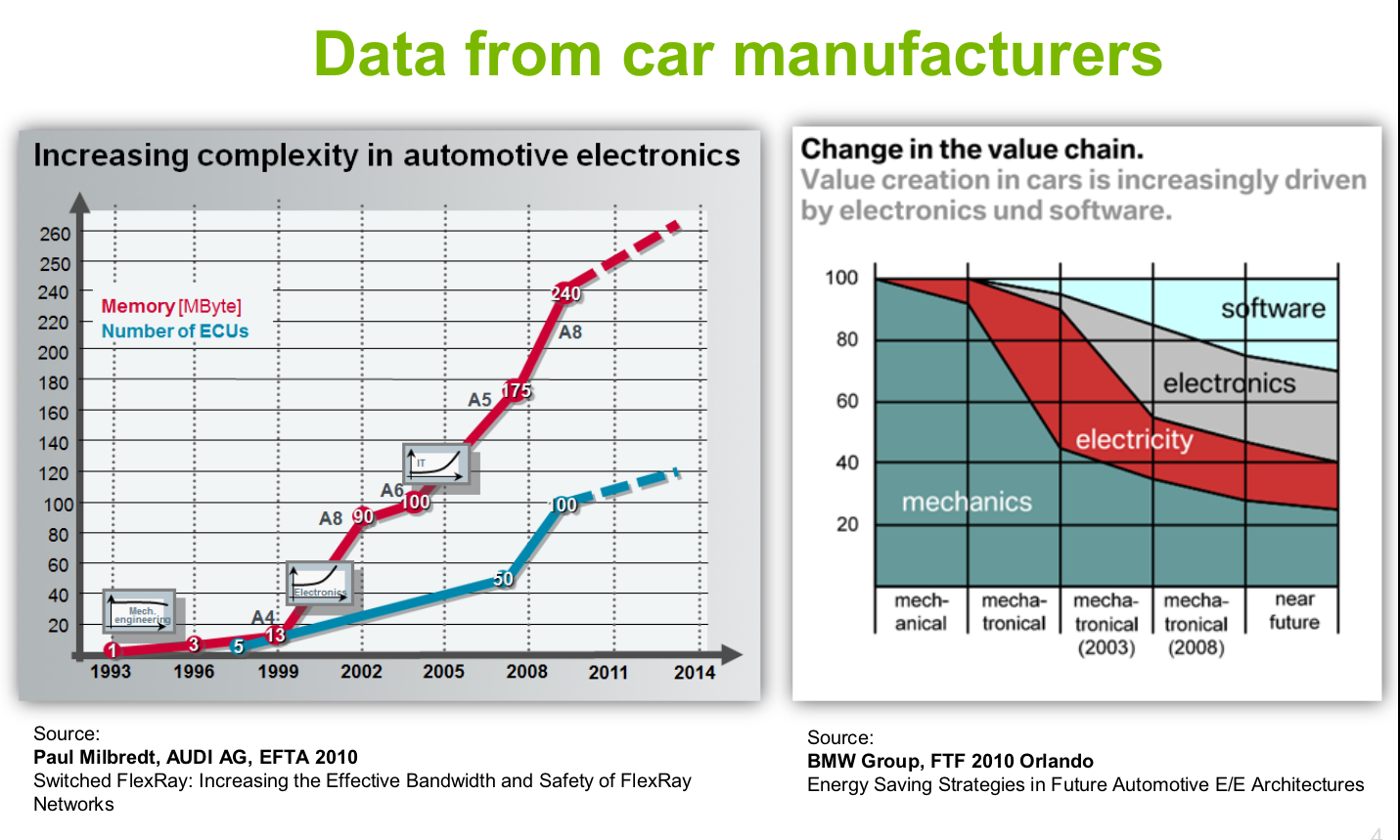 Value Chain: Mechanics -> Embedded Systems
10/13/2014
Kai.Huang@tum
8
[Speaker Notes: Tier-1]
Marker following group: Background
Example: automatic engine start-stop systems 
Affects ~30 ECUs , functions spread across ECUs
High complexity of communication and design processes
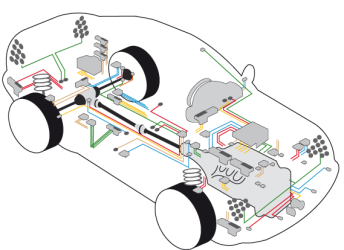 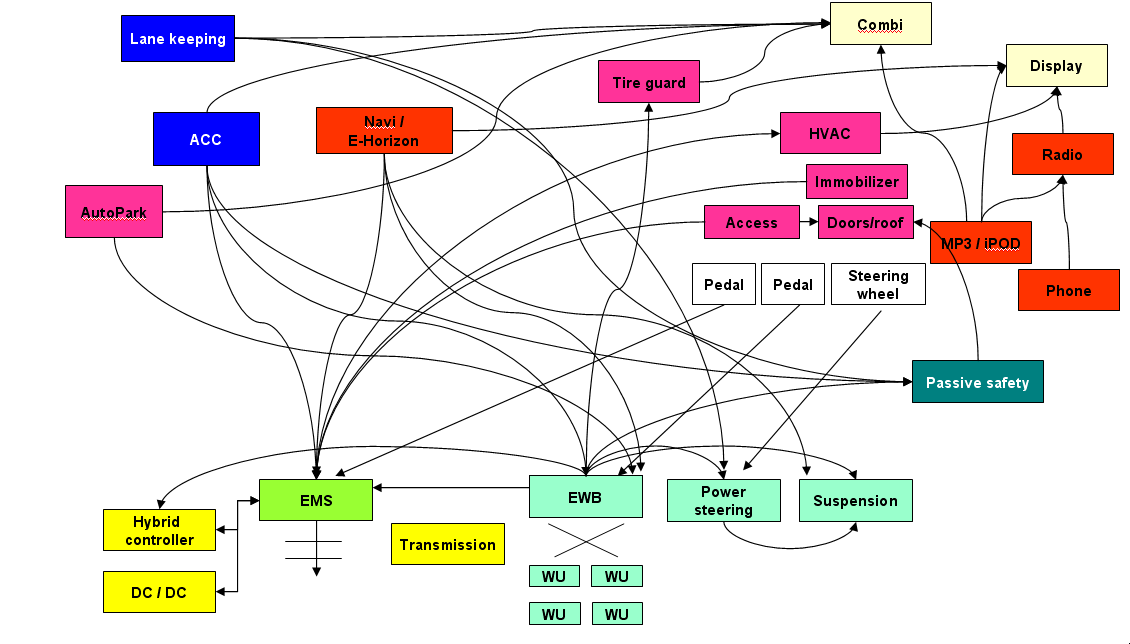 Data dependencies between all components; Functions are spread across ECUs 
(G. Spiegelberg, Siemens AG)
10/13/2014
Kai.Huang@tum
9
Marker following group: Background
“Hard wired” architectures with distributed ECUs
Dedicated bus systems with different transport parameters and service qualities
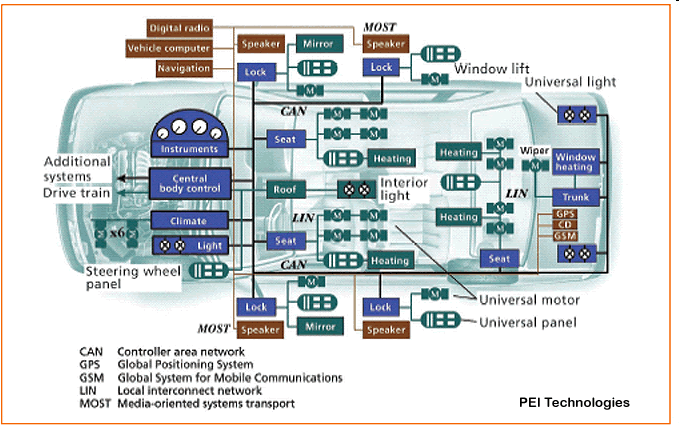 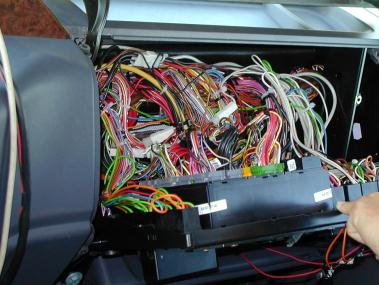 10/13/2014
Kai.Huang@tum
10
Marker following group: Background
State-of-the-art automobiles have about 70 (partly over 100) ECUs, with
limits reached in 
Weight 
Space (size of car)
Cost
Cables and connectors
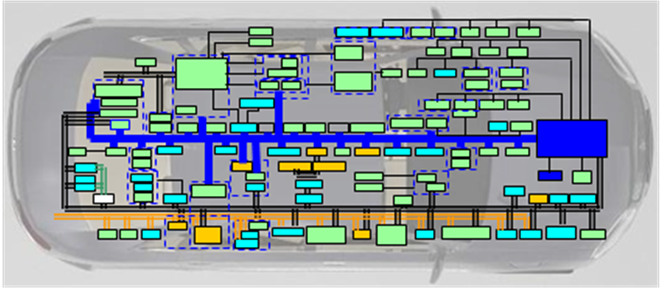 Possible solution: car ICT structure using 5 to10 highly re-centralized and integrated ECUs
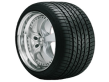 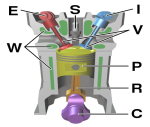 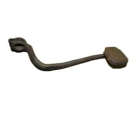 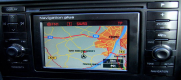 SC
SC
SC
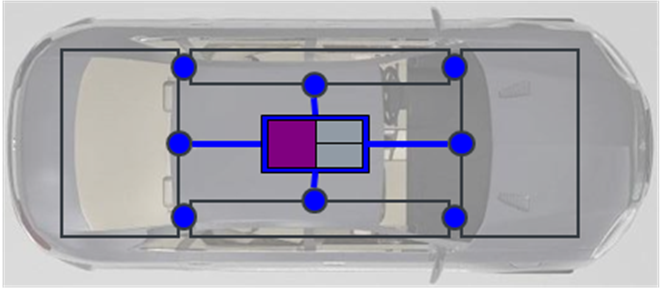 Chassis
Engine
Entertainment
MC
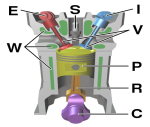 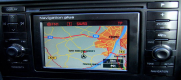 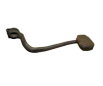 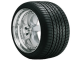 10/13/2014
Kai.Huang@tum
11
Marker following group: Background
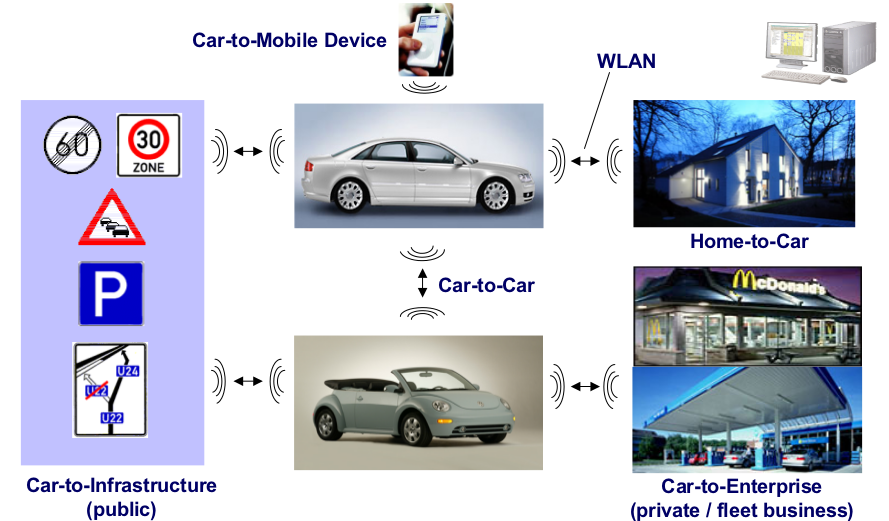 10/13/2014
Kai.Huang@tum
12
Vehicular Ad Hoc NETwork (VANET)
Marker following group: Background
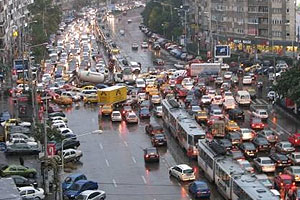 Higher vehicle safety
Latency requirements
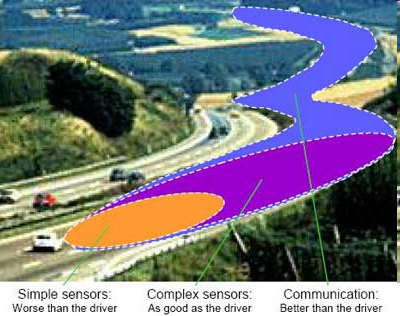 Traffic management & optimization
Throughput and performance
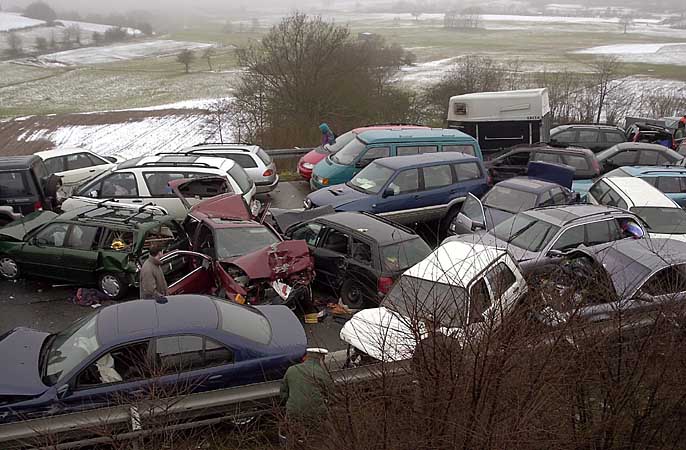 Situation adaptiveness
Infotainment &
Value-added services
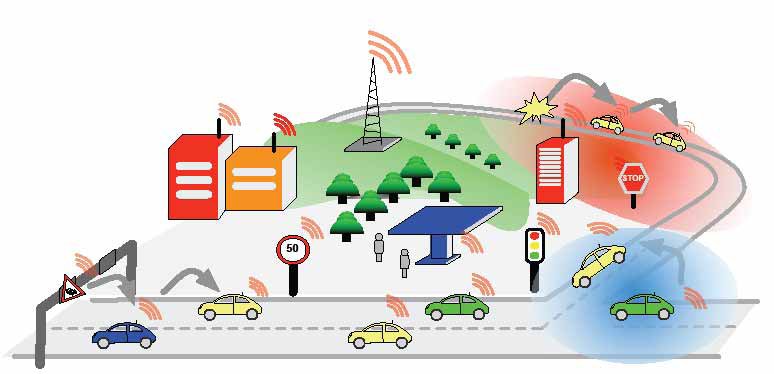 Source: COMeSafety project
13.10.2014
[Speaker Notes: In recent years great efforts have been made to improve traffic safety and efficiency and especially in passive and more recently in active safety great achievments have been made (ESP, airbags, precrash measurements, active breaking…)

But active safety measures rely on the availability of environmental and traffic data to vehicles.
On-board sensors are restricted in range (line of sight…) 
-> Information exchange between vehicles, single and multi hop
goal: enlargement of information horizon

Ziele:
higher vehicle safety:	 	collision warning, road condition information, electronic breaking light
Traffic management:		traffic jam warning, self organization, navigation systems
reduction of fuel consumption:	speed recommendations, Alternative routes
Convenience / comfort:		Location based services, route information, Infotainment]
Topics
Centralized architecture on eCar
High performance multi-core central ECU
Communication with peripheral ECUs via Ethernet
Car2X communication from the preceding car in emergency situations
Competition
BeagleBone Black
OpenCV
ROS
10/13/2014
Kai.Huang@tum
14
Marker following group
Expertise
High motivation
C/C++, Basic FPGA (will be taught), Ethernet communication
ROS, OpenCV are plus
Challenging, high research value
10/13/2014
Kai.Huang@tum
15
Path following competition
Identify markers laying on the ground floor of our building using a downwards mounted camera
Follow the markers to reach the end point the fastest !
iMX6 board as a main computing platform
DE0-nano board as slave to execute low level functionalities
10/13/2014
Kai.Huang@tum
16